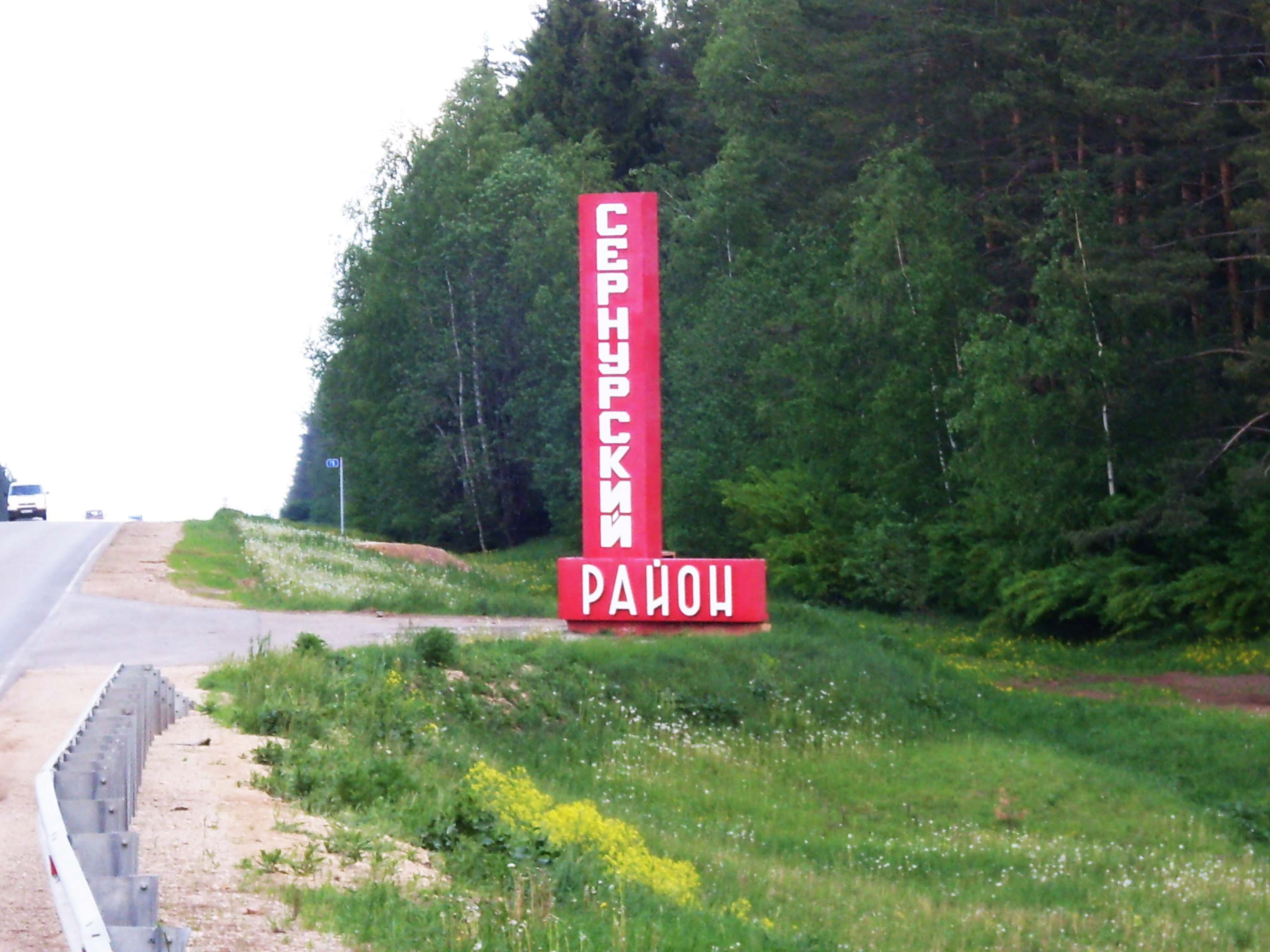 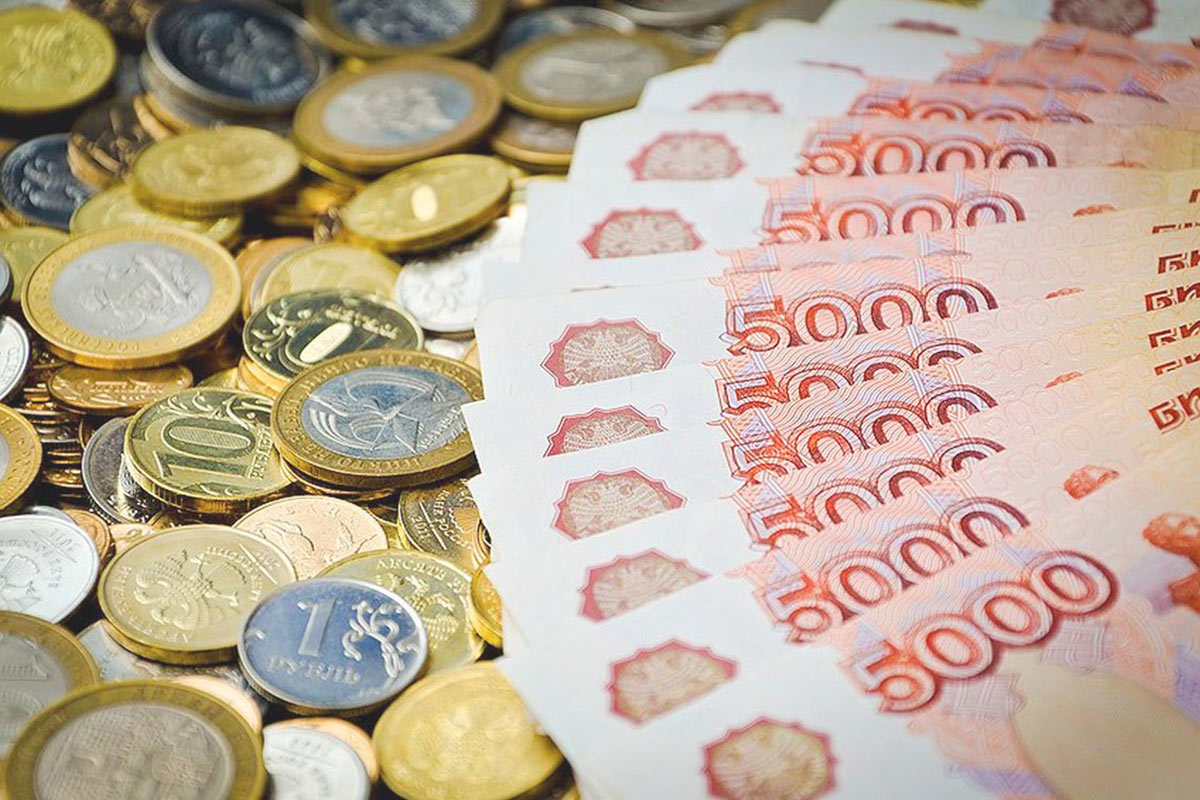 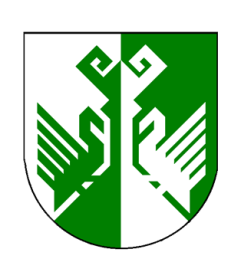 БЮДЖЕТ ДЛЯ ГРАЖДАН
Итоги  исполнения 
 бюджета
Сернурского  муниципального  района
Республики Марий Эл за  2020 год
Бюджет  Сернурского муниципального района Республики Марий Эл на  2020 год
УТВЕРЖДЕН:
        Решением Собрания депутатов Сернурского муниципального района Республики Марий Эл от 18 декабря 2019 года № 37.
ВНЕСЕНЫ ИЗМЕНЕНИЯ И ДОПОЛНЕНИЯ:
    Решениями Собрания депутатов Сернурского муниципального района Республики Марий Эл от:
Основные характеристики 
консолидированного бюджета Сернурского муниципального района
за 2020 год
Основные характеристики 
бюджета Сернурского муниципального района
за 2020 год
Динамика налоговых и неналоговых доходов  бюджета 
Сернурского муниципального района  Республики Марий Эл
Структура доходов бюджета 
Сернурского муниципального района за 2020 год
Структура налоговых и неналоговых доходов бюджета Сернурского муниципального района в 2020 году
Исполнение налоговых и неналоговых доходов
бюджета  Сернурского муниципального района за 2020 год
млн. рублей
Исполнение налога на доходы физических лиц за 2020 год
+9,7 млн.рублей
или  +7,2%
Исполнение доходов от продажи материальных и нематериальных активов за 2020 год
Безвозмездные поступления из республиканского бюджета Республики Марий Эл в 2020 году
Уточненный бюджет по расходам составил 573,4 млн. рублей, что на 71,2 млн. руб. больше первоначально утвержденного. Увеличение произошло по следующим причинам:
Безвозмездные поступления (доля финансового участия заинтересованных лиц по газификации с.Кукнур)
Межбюджетные трансферты из бюджета Сернурского муниципального района бюджетам поселений  в 2020 году, млн. руб.
Расходы социальной сферы в 2020 году
В 2020 году сформирован Программный бюджет, состоящий из 6 муниципальных программ:
млн. руб.
Расходы на непрограммные направления деятельности
Всего в 2020 году Дорожный фонд составил 65,0 млн. рублей
целевые мероприятия в области дорог (19,5 млн. руб., в том числе: РБ – 13,0 млн.рублей, акцизы –                6,5 млн.рублей);
проектирование дорог общего пользования, мест. бюджет (58,0 тыс. руб.);
строительство дорог общего пользования (44,5 млн. руб., в том числе подъезд к автодороге д. Б. Торешкюбар-Ср. Торешкюбар Сернурского района);
содержание дорог (1,0 млн. руб.).
Расходы по разделу «Жилищно–коммунальное хозяйство» составили 41,0 млн. рублей, из них:
- газификация с. Кукнур – 2,5 млн. рублей 			    (МБ - 1,9 млн. руб., ВНБ (население) – 0,6 млн. руб.);
                                                             - спецтехника ЖКХ -7,9 млн. рублей;






возмещение недополученных 
доходов и (или) возмещение 
фактически понесенных затрат
в связи с производством 
(реализацией) товаров, 
выполнением работ, 
оказанием услуг – 30,0 млн. рублей;
- обслуживание 
газопроводов - 0,6 млн. рублей
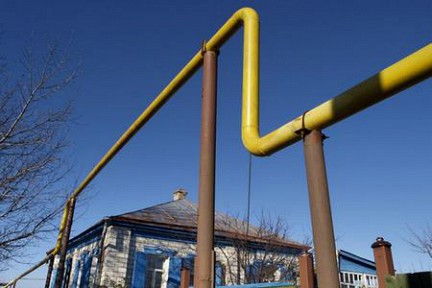 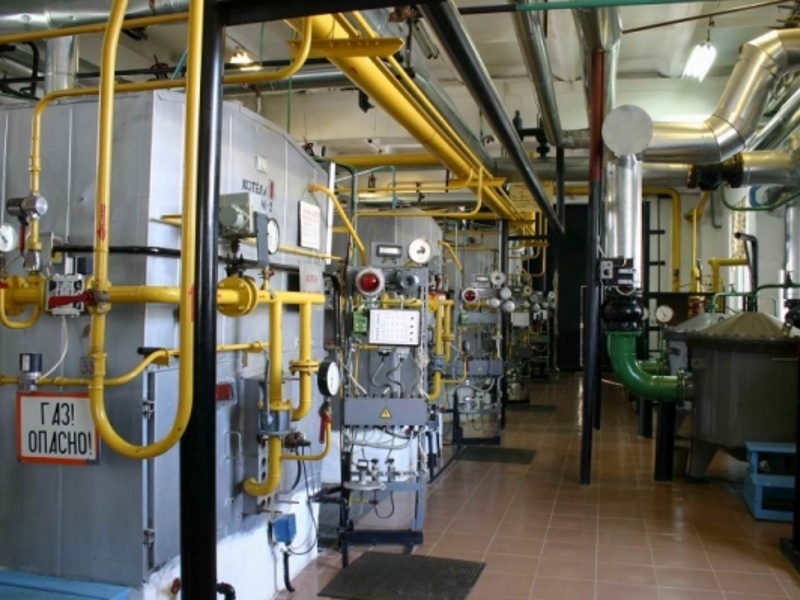 Расходы по разделу «Образование» составили 331,2 млн. рублей или 99,9% к плану года, в том числе  расходы на выполнение муниципального задания -  292,3 млн. рублей.
млн. руб.
Расходы по отрасли Культура в 2020 году составили 45,7 млн. рублей или 100,0% к плану года, в том числе  расходы на выполнение муниципального задания -  36,6млн. рублей.
По разделу «Социальная политика» расходы составили                    31,4 млн. рублей или 89,5% к годовым назначениям
млн. руб.
Итоги исполнения бюджета Сернурского муниципального района за 2020 год, млн. рублей
27
Годовой отчет Сернурского муниципального района за 2020 год:
Проверен и принят Министерством финансов Республики Марий Эл
Проверен Контрольно-счетной комиссией Сернурского муниципального района, сформированной  решением Собрания депутатов Сернурского муниципального района от 27.03.2020 г. № 62
Рассмотрен на публичных слушаниях и предложен для рассмотрения на сессии Собрания депутатов Сернурского муниципального района